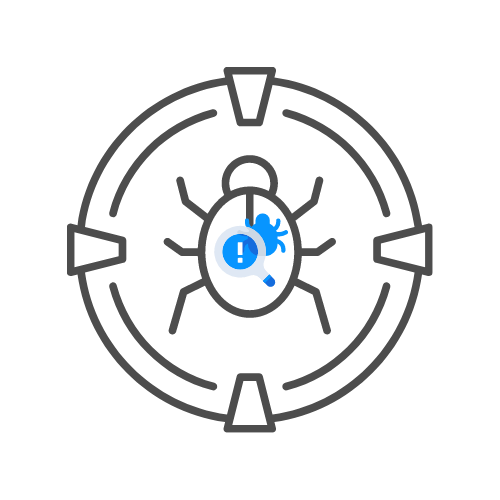 PTES - Intelligence gathering
DAY 02
Levels of gathering
Level 1
Compliance driven
Mainly automated
Level 2
Best practice level
Distilled from level 1
Requires business understanding
Level 3
‹#›
Levels of gathering
Level 1
Level 2
Level 3
State sponsored level
Much more advanced
Distilled from level 1 and 2
‹#›
Intelligence gathering
What is it?
Perform recon
Gather information
Why do it?
Determine entry points
What is it not?
May not be accurate or timely
‹#›
Target selection
We need to name and identify our targets
Identify all auxiliary TLDs and branches
Consider target limitations
Consider the length of a test 
Consider the end goal of a test
‹#›
OSINT
Passive information gathering
Semi-passive information gathering
Active information gathering
‹#›
OSINT on corp level
Physical
Locations (L1)
Perseverance (L1)
Relationships (L1)
Logical (L1-3)
‹#›
OSINT on corp level
Electronic (L1-2)
Infrastructure assets (L1-2)
Financial (L1-3)
‹#›
OSINT on Individual level
Look for employees
History
Social networks
Internet presence
Physical info
Mobile footprints
“For pay” Services
‹#›
Covert gathering
On-site
Off-site
‹#›
Footprinting
External footprints
Passive (WHOIS lookup for example)
Active (Port scan for example)
Internal footprints
Passive (Packet sniffing)
Active (VoIP monitoring)
‹#›
Identify protection mechanisms
Network based
Host based
App. level
Storage level
User protections
‹#›